ESR Mitigation
Recommendation Impacts

Market Analysis & Validation
CMWG

July 2024
Recap: ESR Mitigation
ERCOT and CMWG have been reviewing the concept of a ‘Just-in-time’ mitigation framework with a Mitigated Offer Cap (MOC) derived as a function of a Resource’s shift factor and the shadow price cap of a given constraint when the resource has been flagged for mitigation by the Competitive Constraint Test (CCT).
Subsequent slides include proposed additional refinements and supportive analysis for discussion.
Addition of System Lambda from Step 1 into MOC calculation
Clarity around how MOC will be applied to multiple constraints
2
Additional Refinements
Previous MOC formula did not account for System Lambda
Could lead to potential over-mitigation when System Lambda is high
Propose to use System Lambda from SCED Step 1, also known as the Reference System Lambda
Similar to approach contemplated for MOC of RMRs under NPRR 826
Where a ESR has been flagged for mitigation and more than one constraint exists, ERCOT proposes to use the lowest absolute value of constraint contributions
Additional refinements meant to support a balanced approach which avoids risk of over-mitigation
3
Revised Mitigation Proposal
Just-in-time
We consider the constraints an ESR can help by at least -0.2 (those that have a more negative shift factor).
We find the lowest highest contribution factor (-1 * max constraint shadow price * shift factor).
The ESR MOC is lowered from the SWCAP to the min max contribution factor plus the SCED Step 1 System Lambda, or Reference System Lambda, minus one cent.
Note that these MOC changes can only impact SCED results if the ESR is flagged in the SCED CCT process.
4
System Lambda Need
In hypothetical example:
System Lambda = $3,000/MWh
Resource has a significant helping shift factor on a non-competitive constraint

Mitigated Offer Cap (MOC) should include the system-wide scarcity pricing.
5
There is a strong correlation between the Step 1 System Lambda and System Lambda (Step 2)
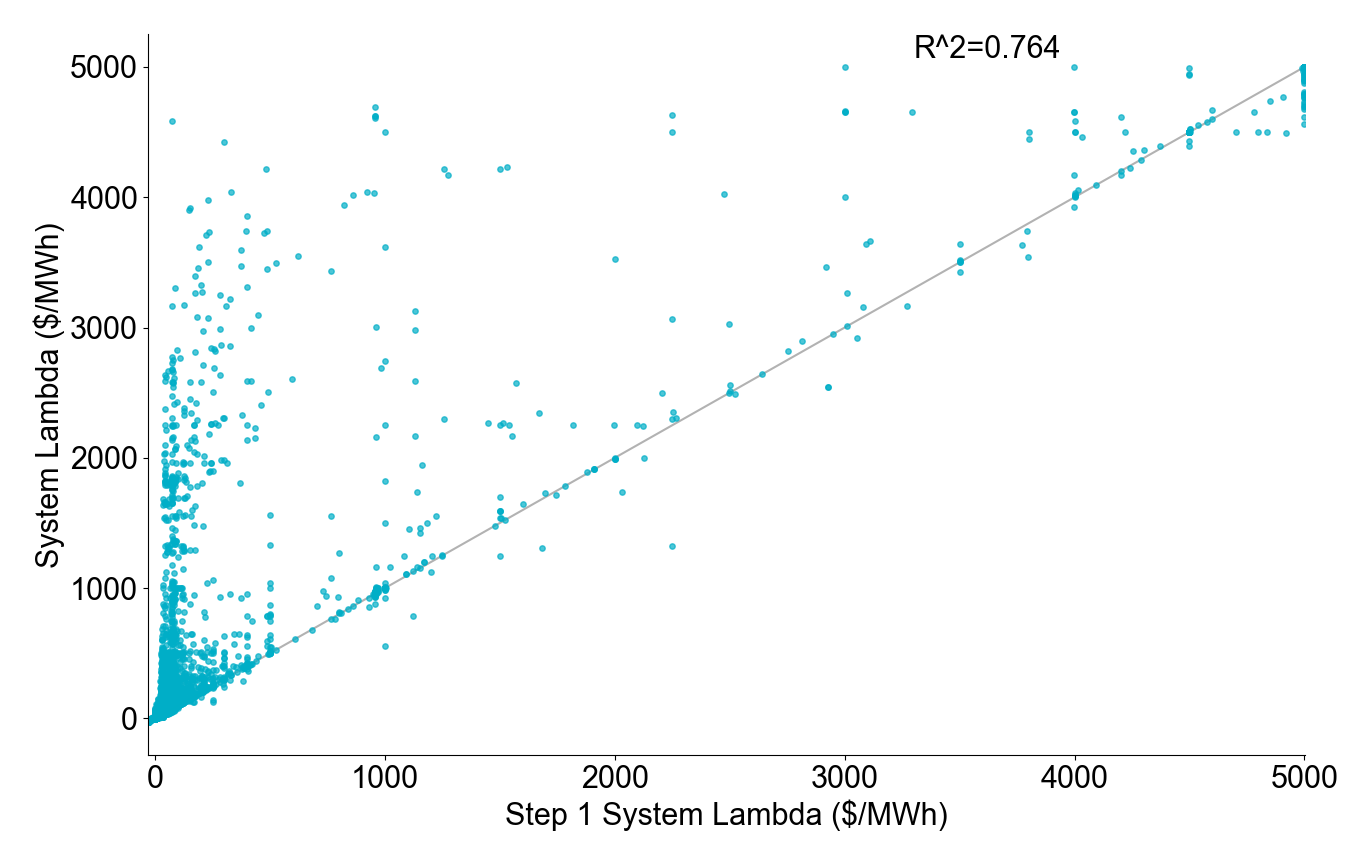 6
The System Lambda from the previous SCED run provides a much weaker estimate of System Lambda
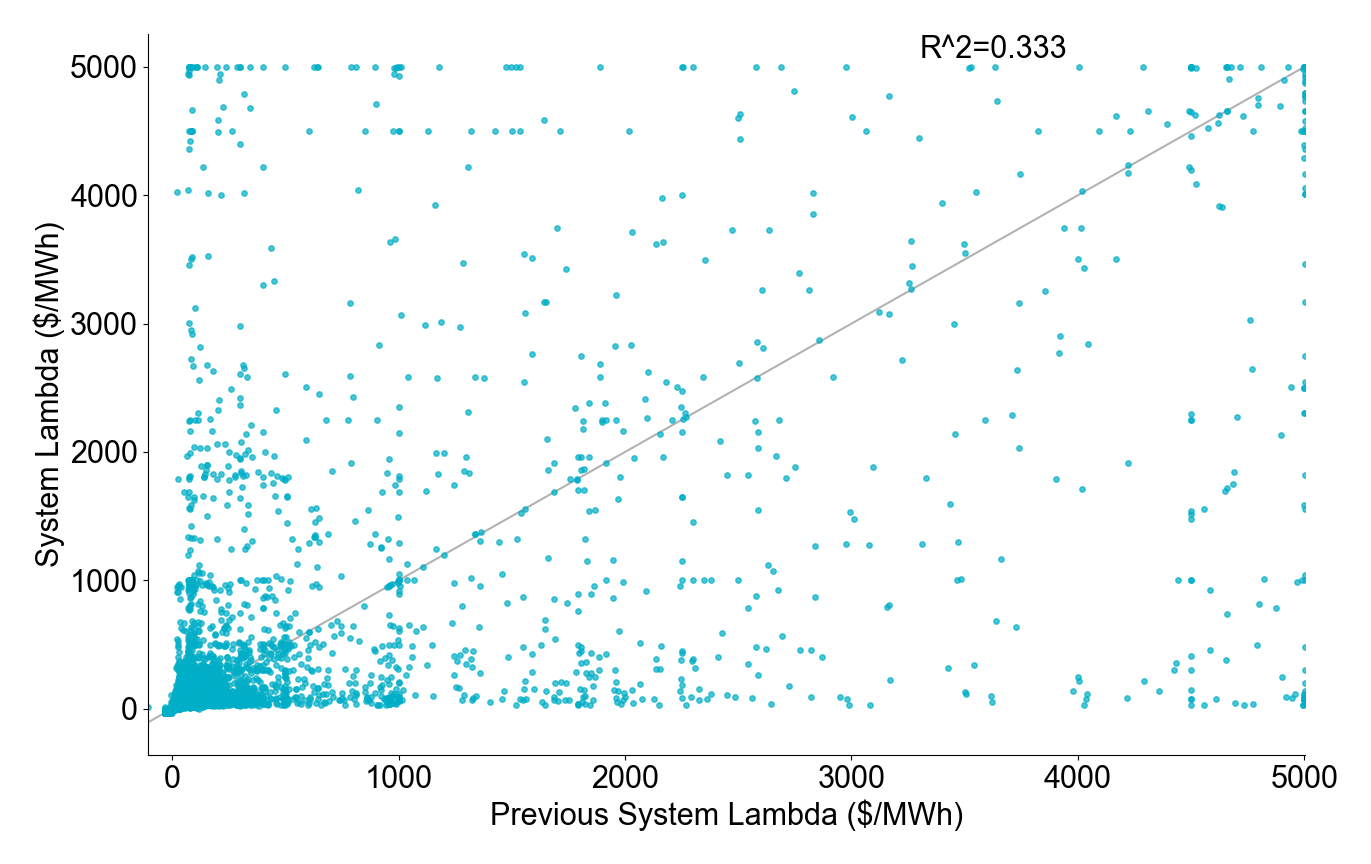 7
Most intervals are unaffected when we take the minimum vs maximum constraint contribution
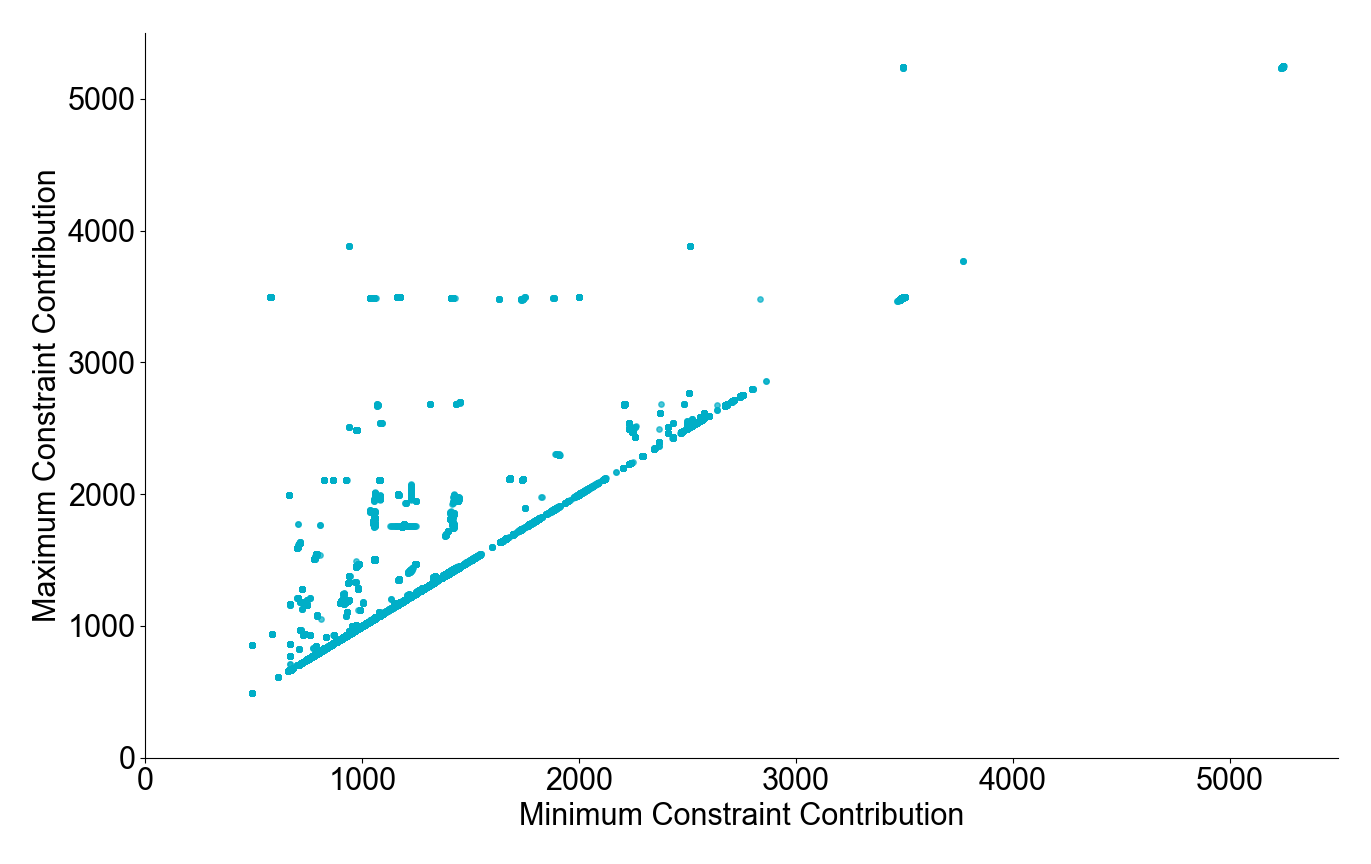 8
Analysis Methodology
The table shows how often each mitigation strategy would impact SCED
An interval is considered “impacted” if the dispatch differs by at least 0.1 MW between the original EOC and the EOC mitigated by the different proposals using the production LMP for both. This will tell us how often SCED would be impacted but would not show the correct dispatch.
We could only determine the actual MW dispatch difference by rerunning SCED.
The case studies involve SCED reruns
9
Mitigation impacts
10
[Speaker Notes: An interval is considered “impacted” if the dispatch differs by at least 0.1 MW between the original EOC and the EOC mitigated by the different proposals using the production LMP for both. If we were to rerun, the difference in that specific resource may or may not exist, but there would be an impact to the objective function.
We could not tell the actual dispatch amount difference without rerunning SCED.
‘Mitgated over 1 hour’ looks at whether there is at least 1 hour of mitigation within a 2-hour period. There is a limit of 1 instance per resource per day.]
Affected intervals by month and delivery hour
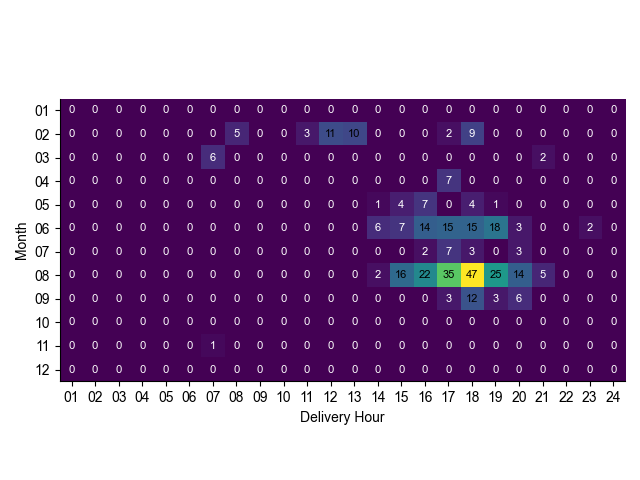 11
Mitigated intervals
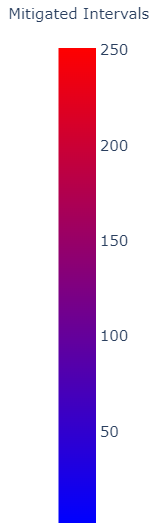 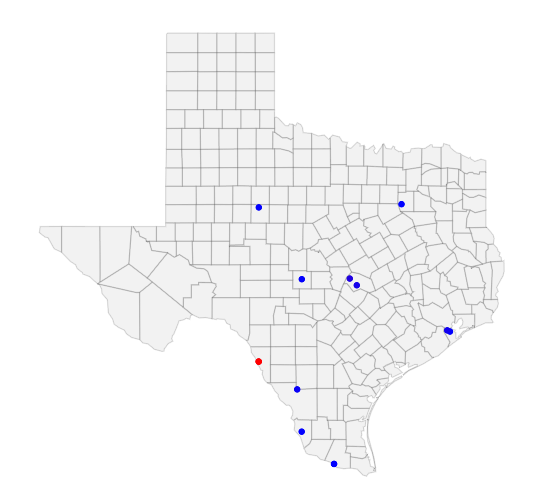 12
Case Study: SCED interval 2023-03-25 20:05
BRP_PBL1_UNIT1 (and BRP_PBL2_UNIT1)
CROSSETT_BES1 (and CROSSETT_BES2)
CATARINA_BESS
13
Mitigation in SCED
The mitigated offer cap will only be applicable if it is greater than the reference LMP. It will cap the energy offer curve at this value.
14
Mitigation Case Study: BRP_PBL1_UNIT1
Mitigated Offer Cap = 910.26 = 681.8 + 228.46
-0.243 shift factor on constraint with a max shadow price of $2,800/MWh
$228.46 Reference System Lambda
15
[Speaker Notes: Dispatch increases to help relieve congestion]
Mitigation Case Study: CROSSETT_BES1
No mitigation. No constraints met -0.2 threshold.
16
[Speaker Notes: Curve is unchanged]
Mitigation Case Study: CATARINA_BESS
Mitigated Offer Cap = 1,188.55 = 960.10 + 228.46
-0.274 shift factor on constraint with a max shadow price of $3,500/MWh
$228.46 Reference System Lambda
17
[Speaker Notes: Dispatch remains unchanged. LMP increases from 233 to 263 ($/MWh) due to co-optimization between this resource and BRP_PBL1_UNIT1]
Case study comparison: SBE2ASH8   TURTLECK_WCRYS_1 impact
18
Takeaways
Just-in-time
This strategy mitigates resources when the ability to abuse market power due to local market conditions exists. This is the goal of mitigation in ERCOT.
There was only one instance in 2023 when a resource was mitigated over 2 hours in a day using this strategy.
19
Discussion
20